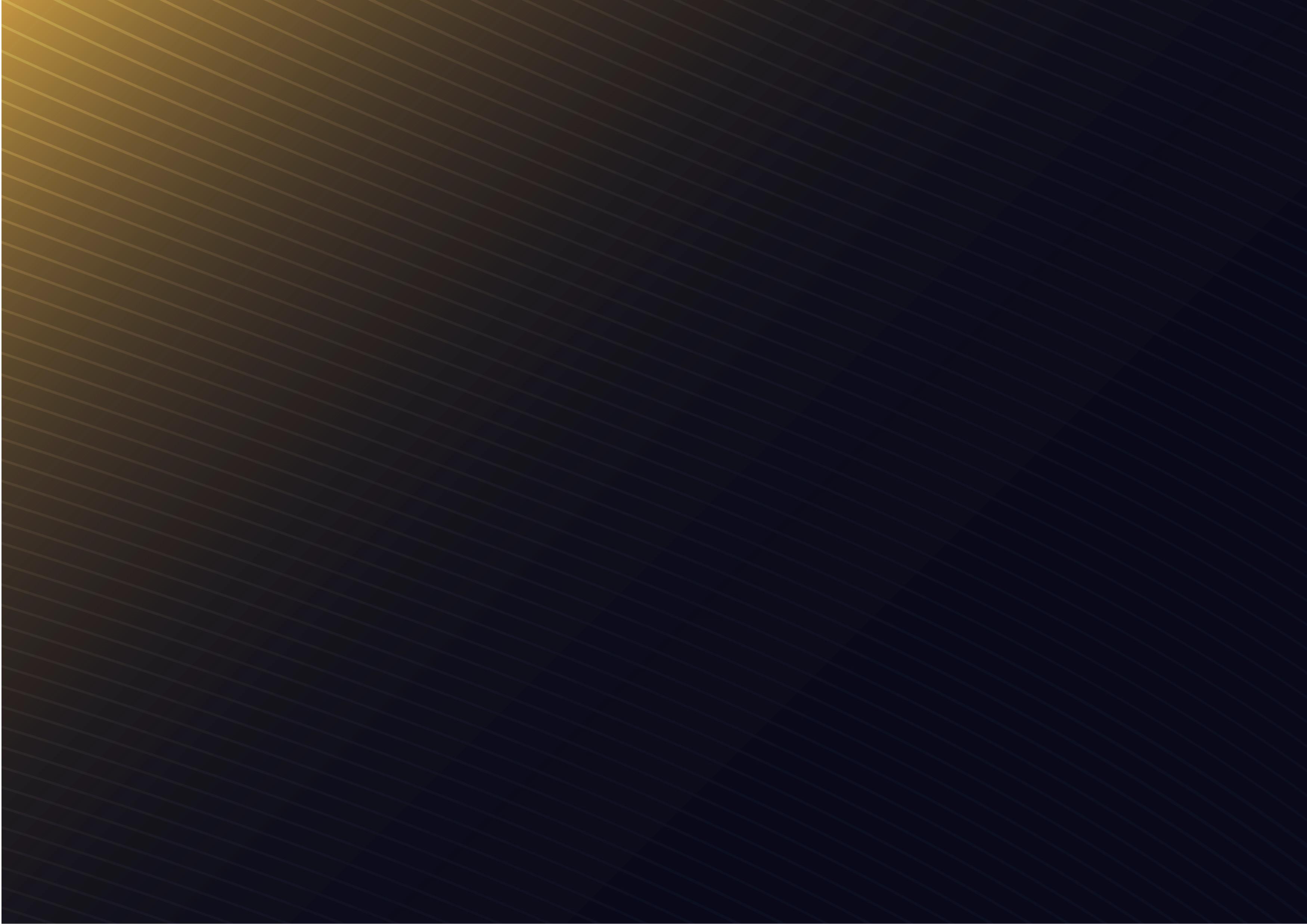 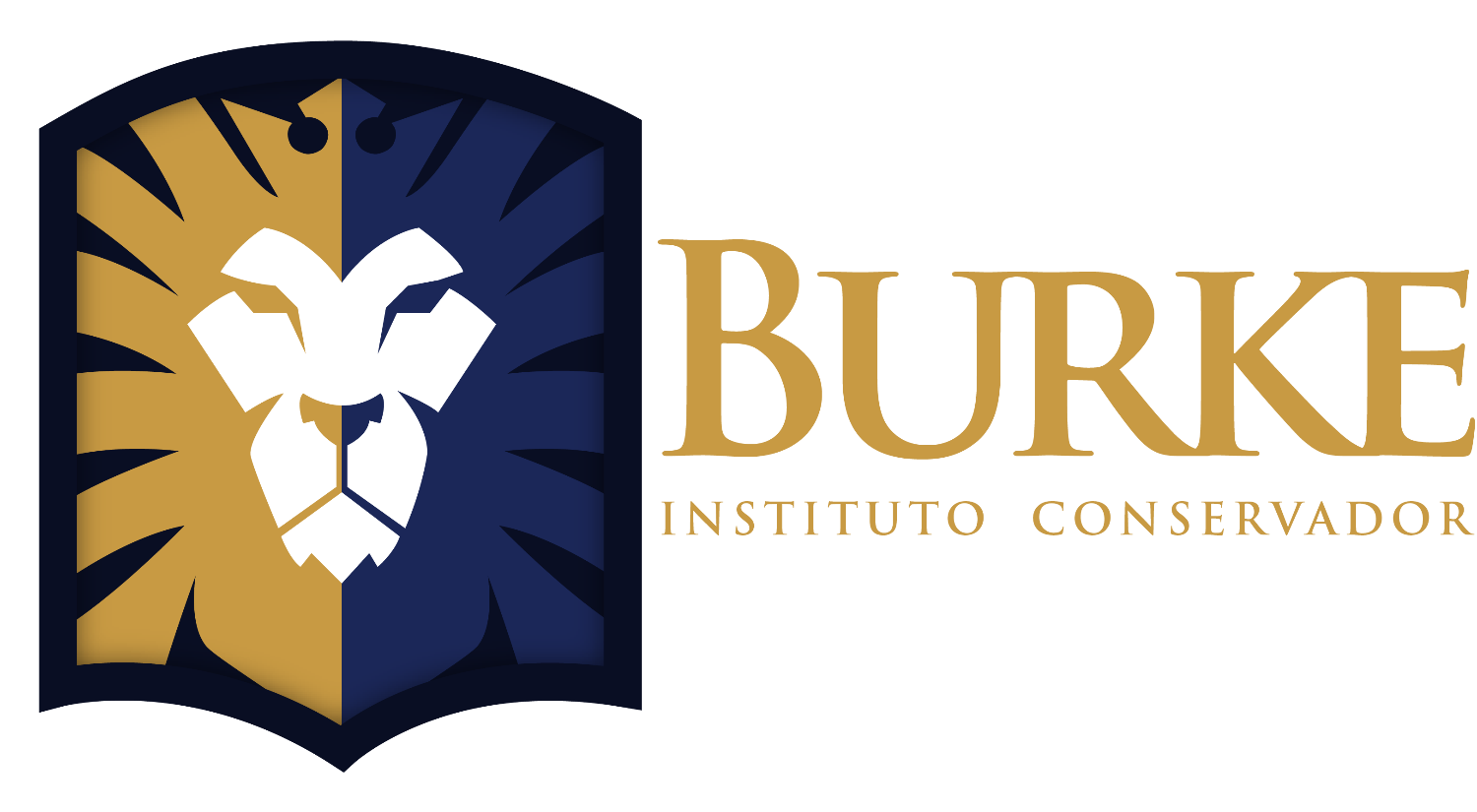 O que é o Conservadorismo?
Abraham Kuyper: Diálogo & Antítese na Conservação - AULA 5

Tiago Rossi Marques
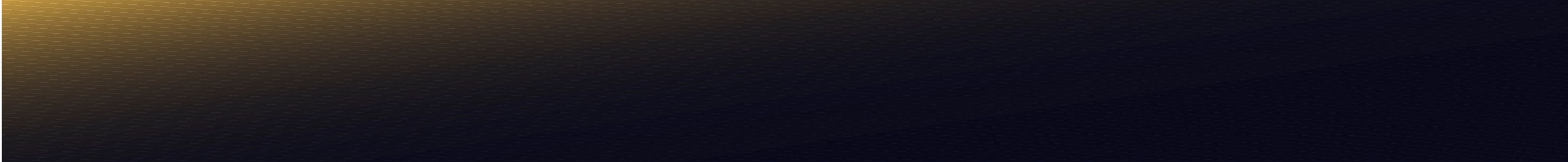 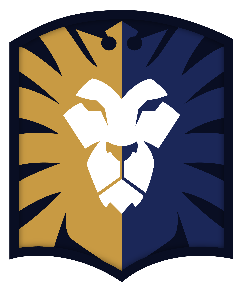 INTRODUÇÃO
Olá,

Kuyper têm sido identificado como um “Pluralista de Princípio” por James Skillen, termo esse que explica coisas de difícil apreensão, mas que aponta para a diversidade e amplitude de seu alcance político-filosófico-social.
Há kuyperinaos que bucam associar a Kuyper ao pensamento mais progressista
Há outros que buscam enquadra-lo como um espirito liberal conservador cujas raízes retornam a Edmund Burke na Inglaterra do século 18 ou ainda, aproxima-lo de Russell Kirk sendo este representante do conservadorismo Americano.
O ponto aqui, é buscar apresentar parte do argumento mobilizado na contemporaneidade que buscam enquadrar Kuyper como um espirito antirrevolucionário, e por conseguinte, disposto a  reformar e conservar.

Vamos a aula!
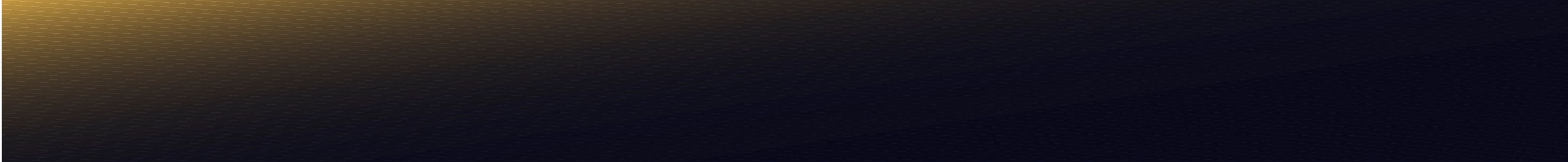 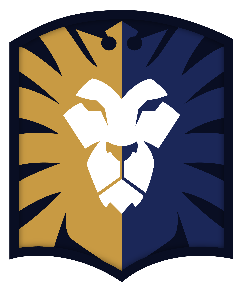 VIDEOAULA
ASSISTA A VIDEOAULA:
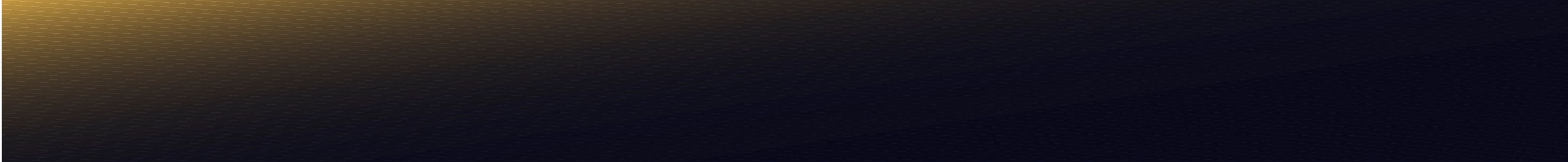 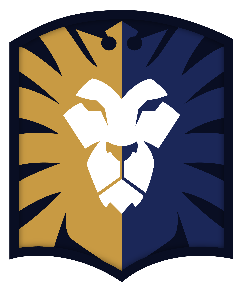 EXERCÍCIO
Um dos princípios da plataforma do partido anti-revolucionário era:

A – Poder absoluto do Estado.

B – Autonomia de cada cidadão.  

C – Soberania de cada esfera na sociedade.
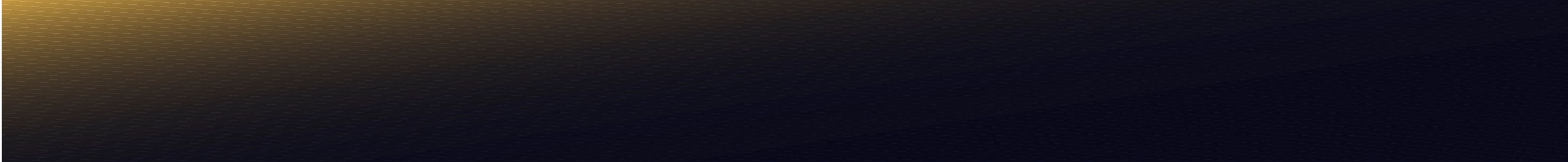 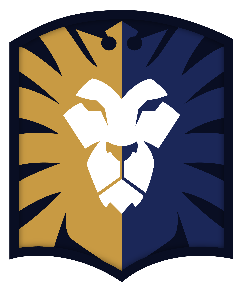 FÓRUM
Este fórum tem por finalidade, ajudá-lo a raciocinar e desenvolver o pensamento, sendo assim, evitaremos discussões e vamos nos concentrar no crescimento do conhecimento.
	Após assistir essa videoaula e responder o exercício, descreva em suas palavras o que é “soberania popular”.
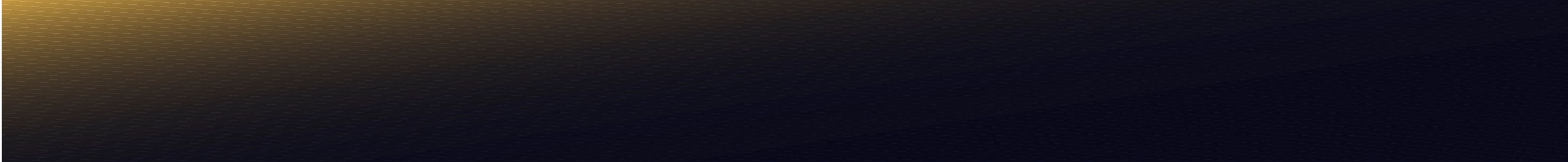 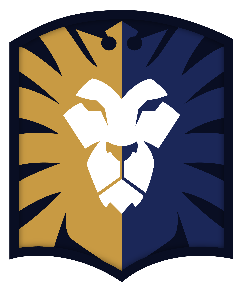 CONCLUSÃO
Nessa aula vimos que é prudente, a esta altura, reiteramos  que o calvinismo se constituiu como a base sólida do pensamento kuyperiano, bem como de sua crença. Que Kuyper, ao referir-se à sua pessoa e disposição política, social, filosófica e teológica, o fez mediante o uso do termo Calvinista ou Calvinismo. Para nós, esta seria a melhor descrição acerca de quem Kuyper era, seja quanto ao homem, ao pensador ou ao político; ainda que haja uma disposição conservadora em Kuyper, como aponta-nos Larson, ela seria relativa ao seu calvinismo e não o contrário. E isso, inclusive, seria talvez a razão pelo qual Kuyper transita tão bem e livremente nestas perspectivas políticas e filosóficas. Como Larson lucidamente pontua sobre Kuyper, seu compromisso último era com as Sagradas Escrituras e a Teologia Calvinista.
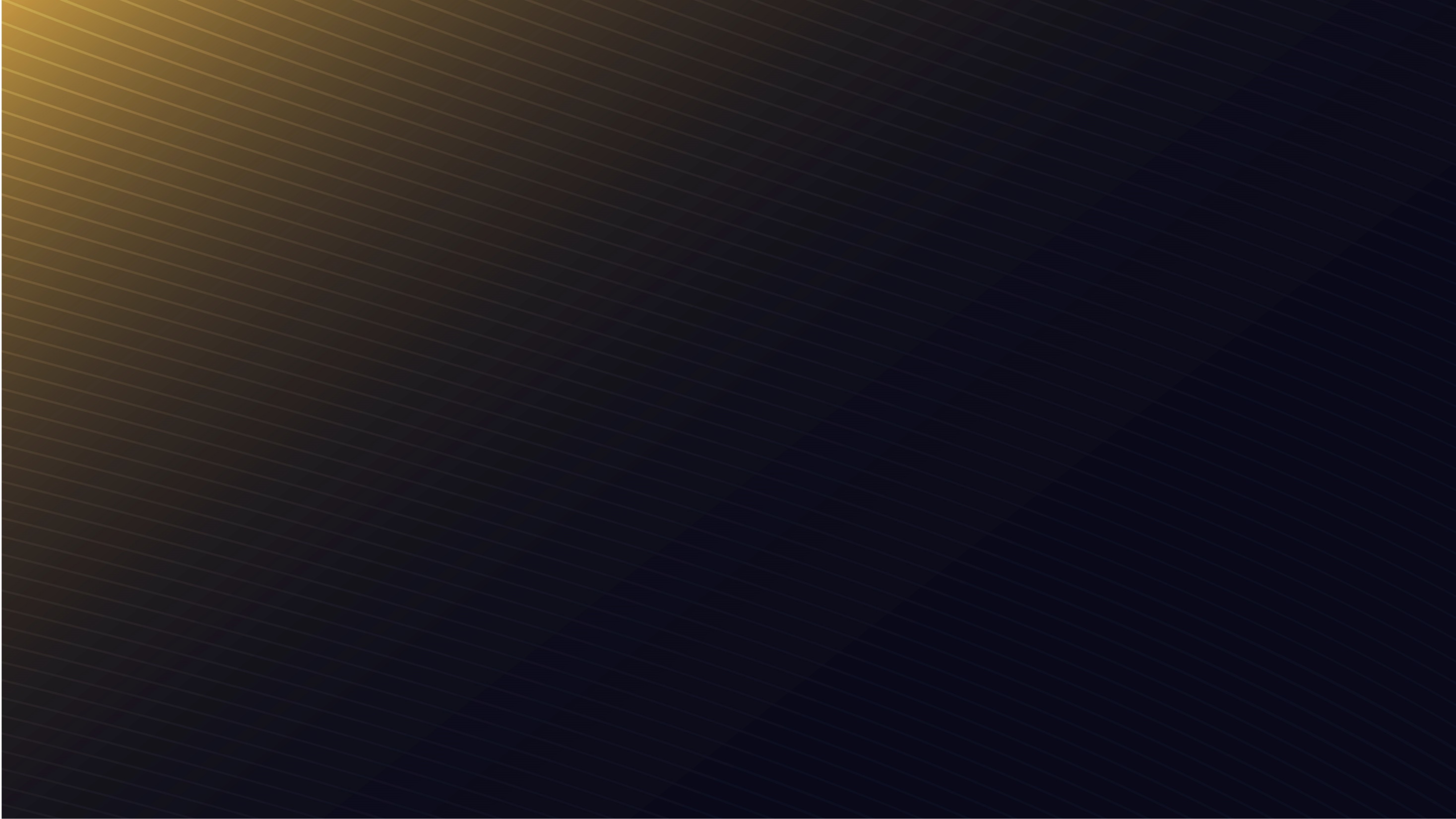 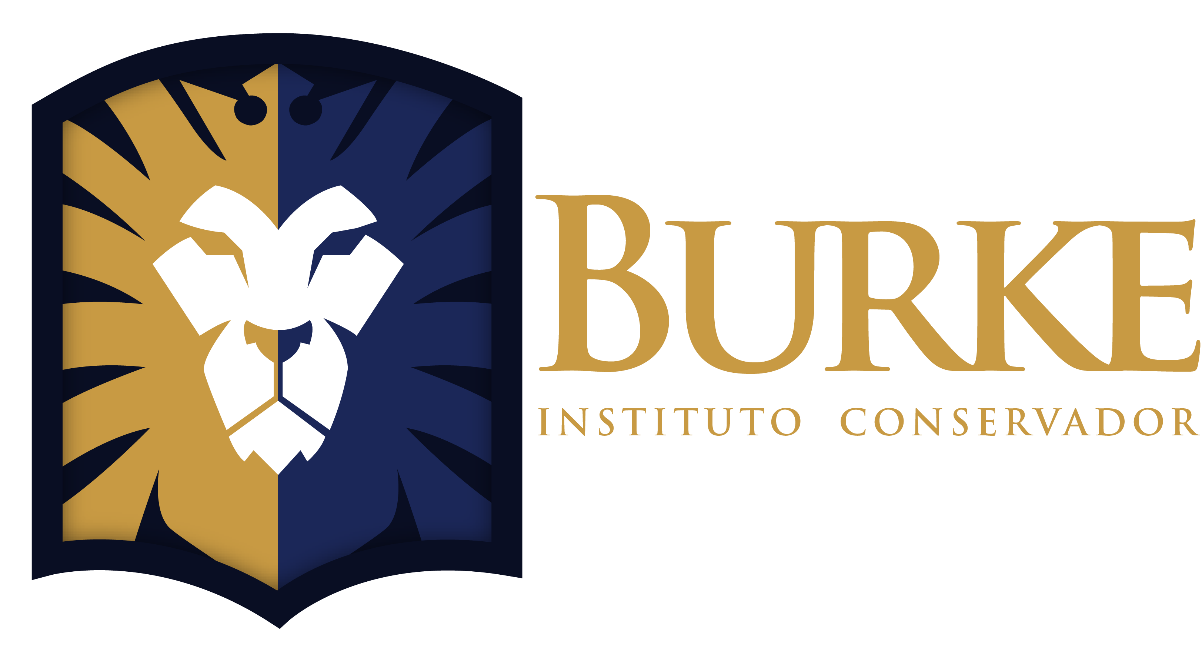 FIM
AULA 1